Unit 5: What’s Your Point?
CSI
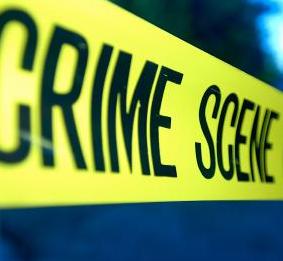 You are investigators
who have been called to the scene of a crime. Look for clues to determine what happened to the victim.
Take a close look at the picture. Make observations on your handout. Keep your eyes open for anything suspicious…
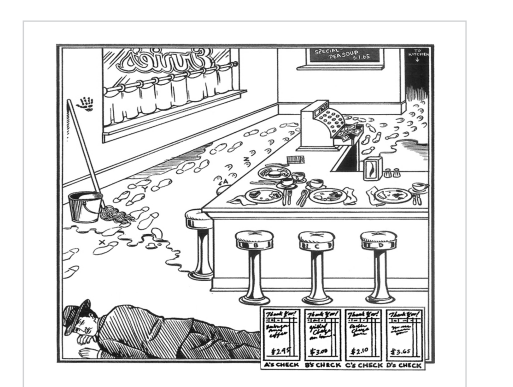 Let’s take a look at the case.
Which of the people in the lunchroom killed Joey?
Based on the evidence, Customer C is probably the killer. We can tell that Customer C is left handed from the silverware and the handprint on the wall. The murderer shot with his left hand; therefore, he is killer.
Investigators, we have another case…
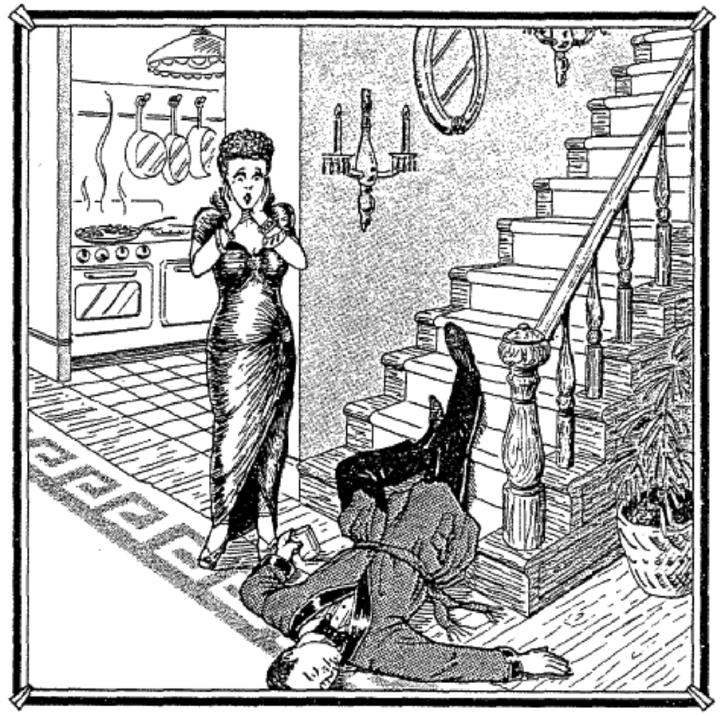 Work with your small team of “investigators.”
Record observations from the crime scene
Read the case
Complete the task on the back of your handout

*You may want to consider: Can we believe what Queenie says?  From watching crime shows, you may know that witnesses are not always reliable.
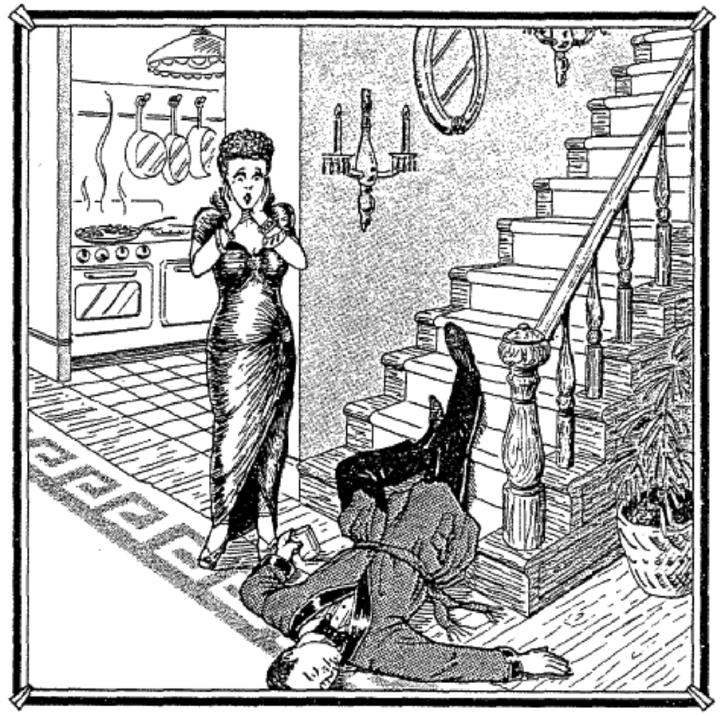 [Speaker Notes: Give students time to investigate the picture and fill out their evidence charts. After 5 minutes or so, they can come circle the clues on the Smartboard.]
Now, connect the evidence and the rule to draw a conclusion.  For example…
Evidence → Arthur still has a glass in his hand.
Prior Knowledge  → I know when people fall down the stairs, they drop what they are carrying to save themselves.
Conclusion → Queenie is probably lying about him falling down the stairs.
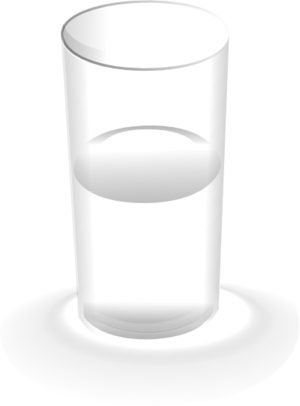 Evidence suggests Queenie poisoned her husband.
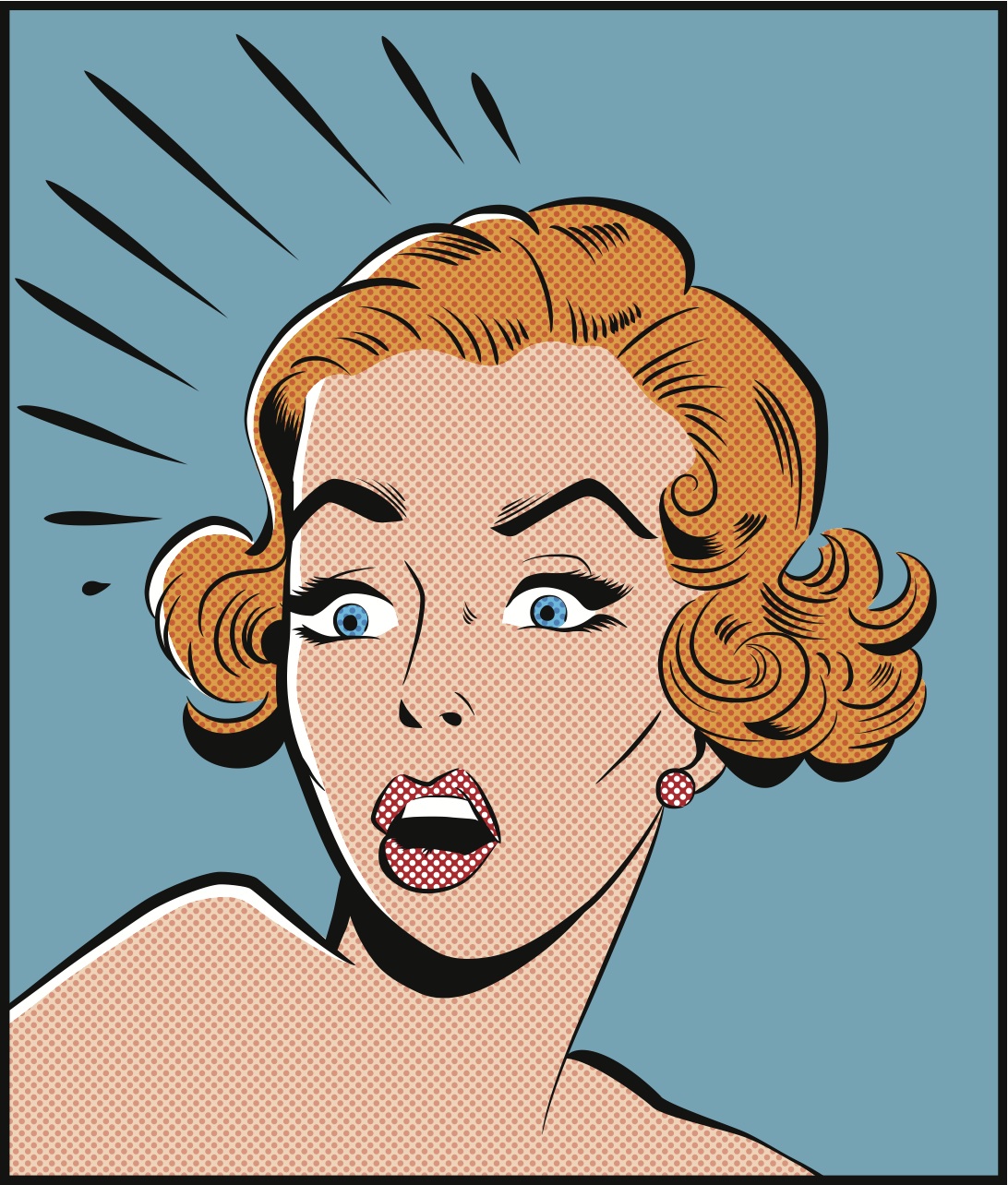